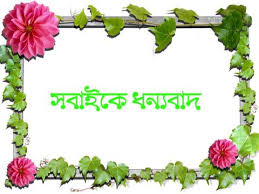 মাল্টিমিডিয়া ক্লাসে সবাইকে স্বাগতম
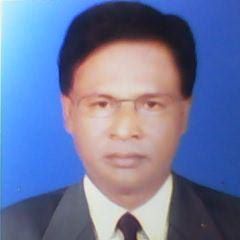 পরিচিতি
শ্রেনীঃ   অষ্টম
বিষয়ঃ সাধারন বিজ্ঞান
অধ্যায়ঃ   নবম
আলোচ্য বিষয়ঃ বৈদ্যুতিক বর্তনী
সময়ঃ  ৫০মিণিট
তারিখঃ ২০/০৪/২০২০ইং
মোঃসাইফুল ইসলাম
                      বিএসসি বিএড এম এড
                 সহকারী শিক্ষক(গণিত)
    গিধাউষা হাসন আলী উচচ বিদ্যালয়
    গৌরিপুর ময়মনসিংহ ।
    ফোনঃ0171৪১৯৩৮৬৫
    Email:sflislm69@gmail.com
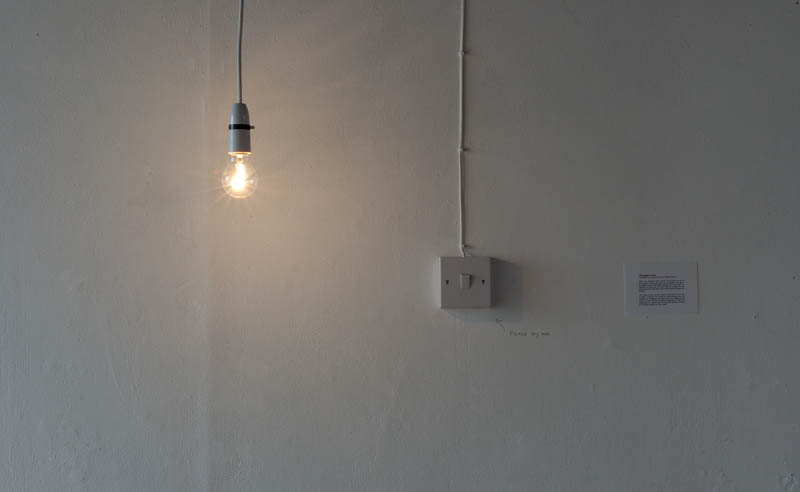 বৈদ্যুতিক বর্তনী
শিখন ফলঃক) বর্তনীর সংজ্ঞা বলতে পারবে।খ) বর্তনীর প্রকারভেদগুলোর নাম বলতে পারবে।গ) বর্তনীগুলোর কার্যপ্রণালী ব্যাখ্যা করতে পারবে।ঘ) নতুন বর্তনী তৈরী করতে পারবে।
বৈদ্যুতিক বাতি
সুইচ
ব্যাটারি
বৈদ্যুতিক বাতি
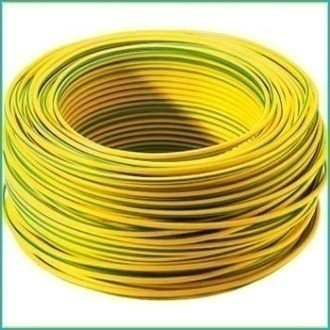 তার
+
-
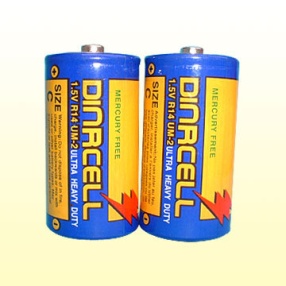 ব্যাটারি
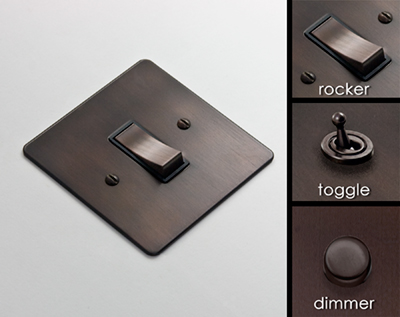 সুইচ
বৈদ্যুতিক বর্তনীতে ব্যবহৃত প্রতীক
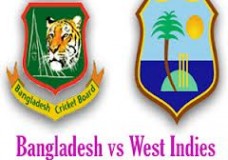 বাংলাদেশ - ওয়েস্ট ইন্ডিজ   ক্রিকেট সিরিজ
নভেম্বর-ডিসেম্বর-২০১৯
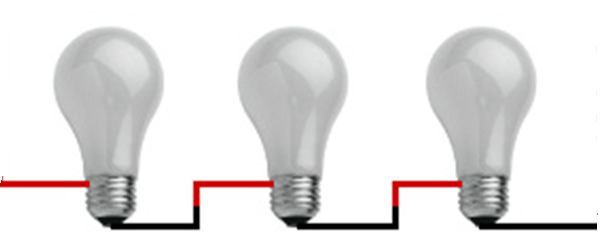 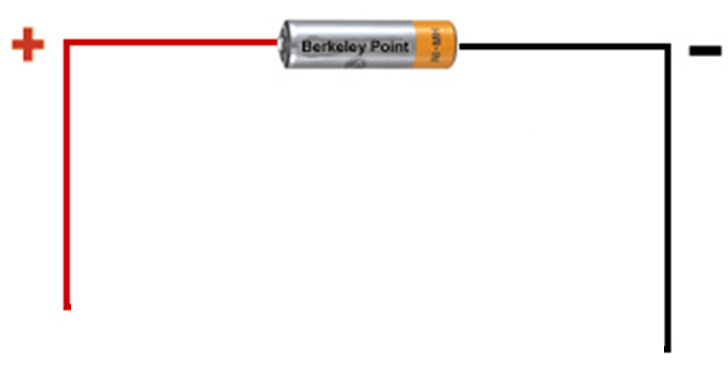 বৈদ্যুতিক বাতি
+
-
সুইচ
ব্যাটারি
সিরিজ বর্তনী
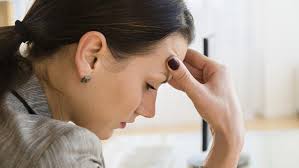 একওকে কাজ
বাটারি
সুইচ
সিরিজ বর্তনীর কার্যপ্রণালী
সুইচ
ব্যাটারি
সিরিজ বর্তনীর কার্যপ্রণালী
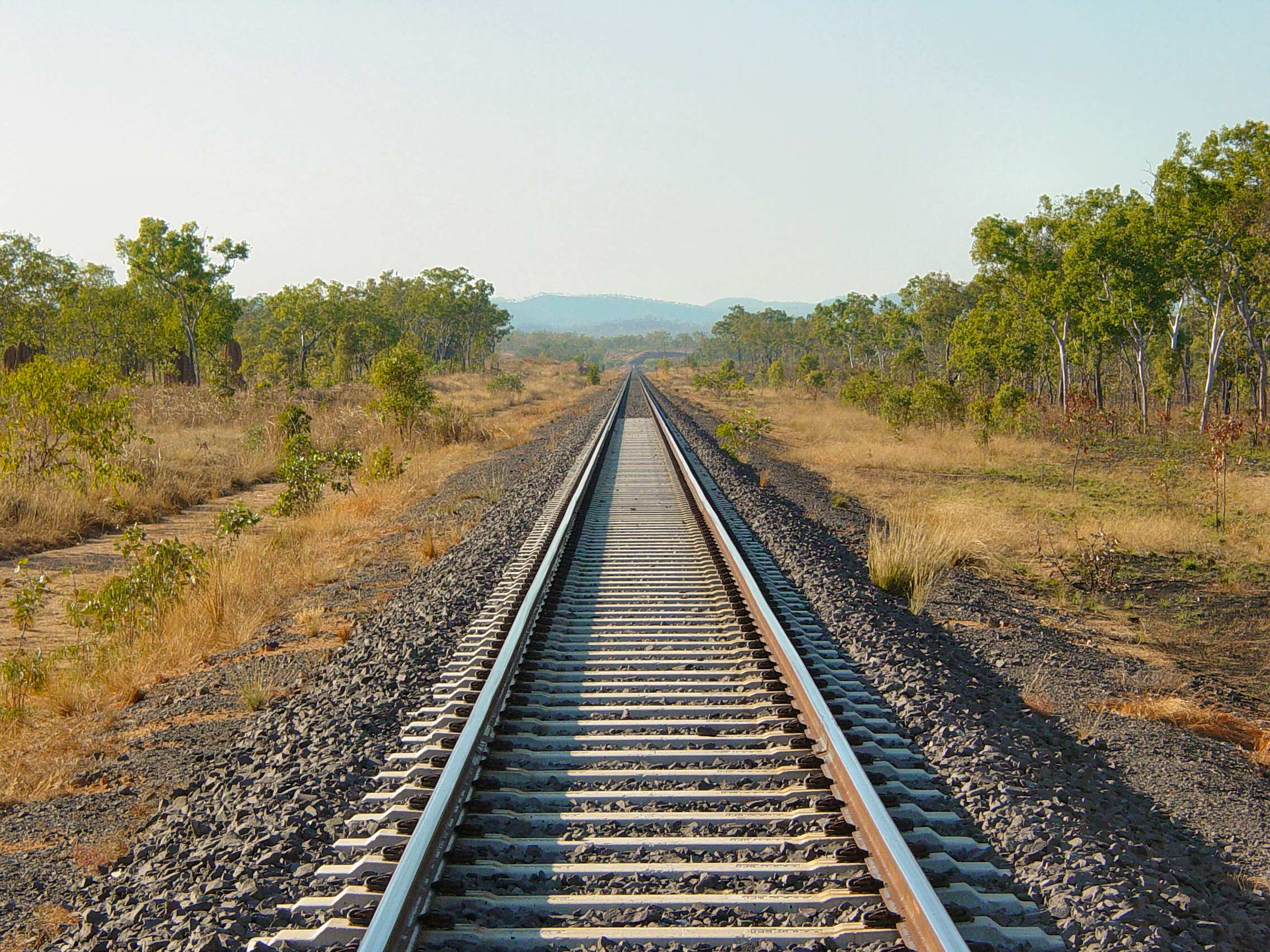 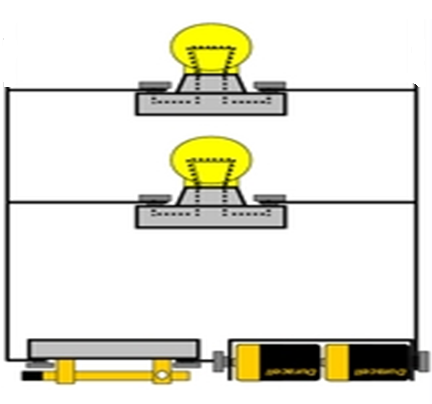 +
-
সুইচ
ব্যাটারি
সমান্তরাল বর্তনী
সুইচ
সমান্তরাল বর্তনীর কার্যপ্রণালী
সুইচ
সমান্তরাল বর্তনীর কার্যপ্রণালী
দলগত কাজ
সিরিজ ও সমান্তরাল বর্তনীর মধ্যে ৪টি পার্থক্য (গ্রুপ ভিত্তিক)
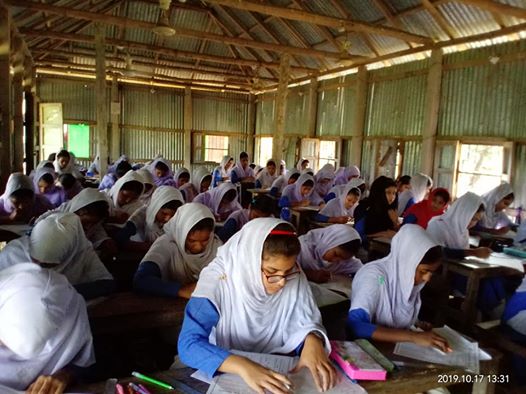 মূল্যায়ন
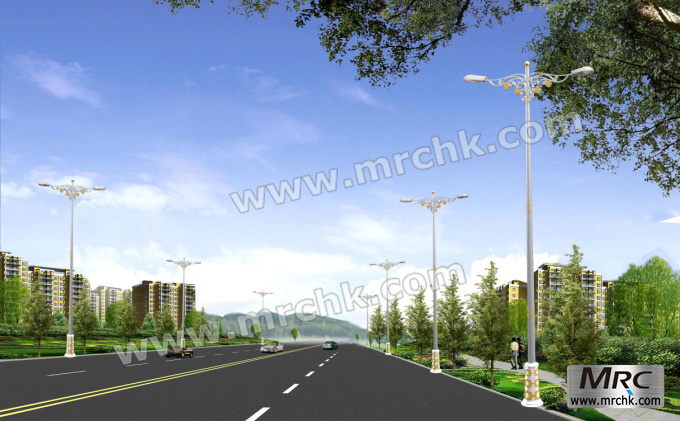 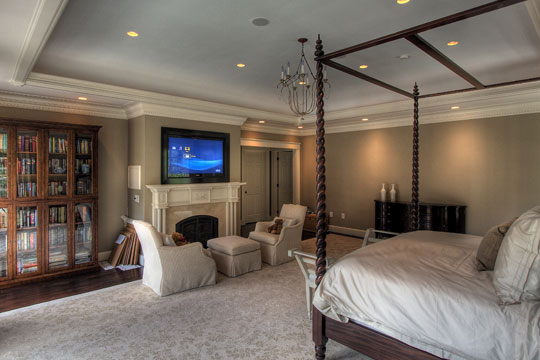 চিত্র-১                                                                                     চিত্র-২
চিত্র-১ ও চিত্র-২ কোন কোন  বর্তনী  ব্যবহার করা হয়?
বাড়ীর কাজক। বৈদ্যুতিক বর্তনী কি?খ। সিরিজ ও সমান্তরাল বর্তনীর মধ্যে ১টি পার্থক্য বর্ণনা  কর ।গ । ৩টি বাল্ব দিয়ে সিরিজ ও সমান্তরাল বর্তনী তৈরী।ঘ। অগ্নিকাণ্ড থেকে বাচাঁর জন্য নিরাপদ ব্যবস্থা হচ্ছে সমান্তরাল বর্তনী -বিশ্লেষণ কর।
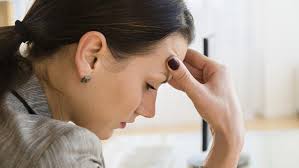 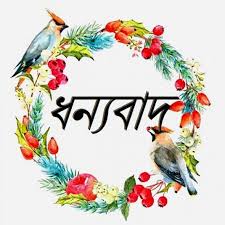